Update ICT en informatieveiligheid
Agenda
Overgang BeConnected naar de G-Cloud - stand van zaken

Ondersteunende G-Clouddienst voor behandeling parlementaire vragen
Het linkenregister

Blockchain: concept en mogelijkheden

Aanpassing minimale normen en beleidslijnen informatieveiligheid
2
Overgang BeConnected naar de
G-Cloud - stand van zaken
3
Nieuwe BeConnected
Onder SharePoint-as-a-Service (SPaaS)
Als onderdeel van de Microsoft Office 365 G-Cloud
Gereserveerd voor de Belgische federale overheid
Toegankelijk voor 
alle medewerkers van de federale instellingen, aangesloten op de Shared Active Directory (ShAD) 
door synchronisatie met de lokale Active Directory van de eigen instelling
door manuele aanmaak van een «cloud id» voor instellingen die (nog) dienen te integreren met ShAD
medewerkers van niet-federale instellingen die samenwerken met de federale overheid
op eenvoudige uitnodiging van de beheerder van de samenwerkingsruimte
4
Overgang inhoud
Oude BeConnected toegankelijk tot 31/03/2017
Verwijdering inhoud die niet langer wordt gebruikt: 59 ruimtes
Export inhoud op USB-stick: 70 ruimtes
Overzetting inhoud naar nieuw platform: 61 ruimtes
toegangen tot de ruimte worden niet hernomen
opnieuw toekennen van toegangen door de beheerder van de ruimte 
door gebruik te maken van de ShAD
mappenstructuur van de ruimte worden niet hernomen
in SharePoint worden documenten geklasseerd door middel van kolommen, dit zijn “metadata”
oude mappenstructuur wel hernomen als een kolom (“metadata”) zodat de beheerder de documenten eventueel kan herschikken
oude mappenstructuur ook weergegeven als filter
5
Ondersteuning
SharePoint biedt een grote waaier aan mogelijkheden
instellingen met en zonder ervaring met SharePoint
op vraag wordt persoonlijke ondersteuning aangeboden

Begeleiding van beheerders van 
gemigreerde ruimtes
nieuwe ruimtes: aanvraag online in BeConnected

Hulp aan gebruikers door middel van
video’s (“webinars”) van de belangrijkste functionaliteiten
online help in SharePoint 
helpdesk beConnected, telefonisch of via email
6
Ondersteunende clouddienst voor behandeling parlementaire vragen
7
Probleemstelling
Coördinatie en opvolgen deadlines parlementaire vragen verloopt soms moeilijk

Voor kabinetsmedewerkers is het niet steeds duidelijk wie de auteur(s) is (zijn) van het antwoord waardoor verdere verduidelijking van het antwoord niet efficiënt verloopt

Wens om eenvoudig eerdere vragen en antwoorden op te zoeken
8
Oplossing
Centrale omgeving voor behandeling van vragen
SPaaS omgeving
momenteel toegankelijk voor kabinet minister De Block, FAGG, Fod VVVL,  Fod SZ en RIZIV
Fase 2: omgeving toegankelijk stellen voor overige betrokken instellingen
Creatie van rol van dispatcher per instelling
meerdere personen zodat er steeds een backup beschikbaar is 
Gerealiseerde functies
gecoördineerde opvolging van behandeling van vragen 
opzoeken eerdere vragen en antwoorden
Functies in ontwikkeling
mogelijkheid om behandelingsproces intern binnen de organisatie te ondersteunen
evolutie naar algemene dienst aangeboden binnen G-Cloud
9
Dashboard dispatchers
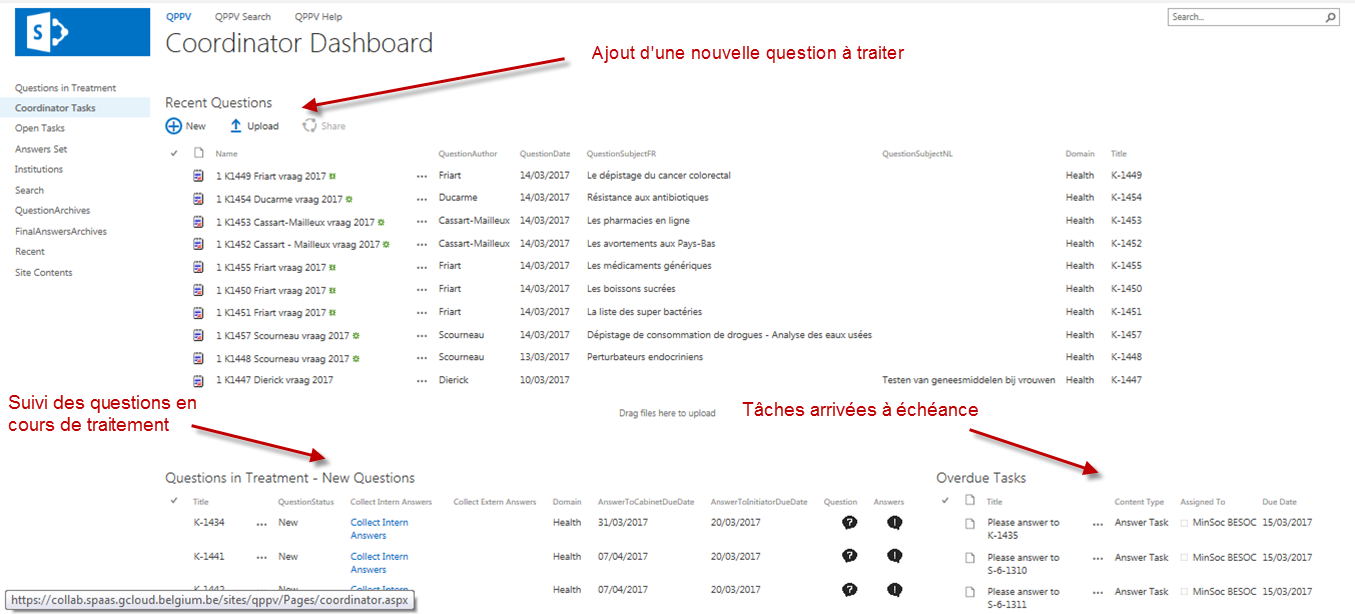 10
Opzoeken van vragen/antwoorden
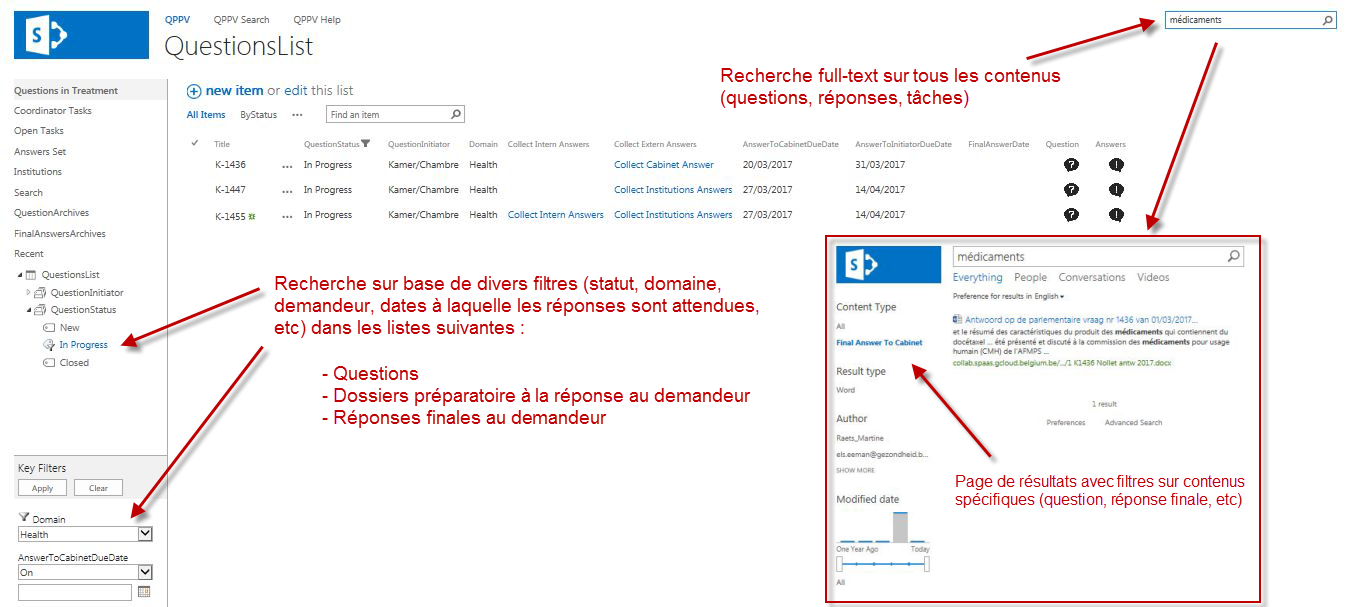 11
Hoe gebruik maken van toepassing ?
Prérequis technique
procédure on boarding ShAD
Prérequis licences
licence SharePoint Enterprise ou souscription Office 365 (SharePoint Online P2 ou plan E3 ou E5)
souscription plate-forme SPaaS (6 € par utilisateur/par mois)
Contact 
Wouter Debecker : 02 787 45 61 - Wouter.Debecker@smals.be
12
Le registre des liens
13
Législation
Règlement (CE) N° 883/2004 du parlement Européen et du conseil du 29 avril 2004
articles 76, 77 et 78
Règlement (CE) N° 987/2009 du parlement Européen et du conseil du 16 septembre 2009
articles 2 (2) : Les  institutions  communiquent  ou  échangent  dans  les meilleurs délais toutes les données nécessaires à l’établissement et à la détermination des droits et des obligations des personnes aux­quelles s’applique le règlement de base. Ces données sont trans­mises entre les États membres soit directement par les institutions elles-mêmes, soit par l’intermédiaire des organismes de liaison.
et 52 (1) (a) : échangent ou  mettent à  la  disposition des  institutions des autres  États  membres  les  éléments  d’identification  des  per­sonnes  qui  changent  de  législation  nationale  applicable  et veillent  ensemble  à  la  conservation  et  à  la  correspondance des identifications ou, à défaut, fournissent à ces personnes les moyens d’accéder directement aux éléments d’identifica­tion les concernant.
14
Objectifs
Identification correcte et unique de la personne (au niveau belge) pour une répartition équitable des droits sociaux et contributions
Réutilisation de l’identifiant par les institutions
Centralisation des liens entre les identifiants étrangers et l’identifiant belge pour une personne
Traitement optimisé des droits via la gestion de l’historique de l’identification de la personne
contexte circulation citoyens (EU) & Contexte fraude (bilatérales)
permettre  aux citoyens de garder leurs droits lors de la circulation dans les états membres
permettre un contrôle et suivi des dossiers
15
Phases
Phase 1 - Contexte “accords bilatéraux existants”
moderniser les services existants pour permettre aux institutions d’alimenter le registre des liens
créer des services aux institutions pour consulter  ce registre (en combinaison avec les registres des personnes RN/BCSS)
timing : Q4/2017
Phase 2 - Contexte “EESSI”
mise à disposition des services ci-dessus au travers l’architecture de EESSI
identification réalisée par le ‘competence institution’ sauf si demande explicite par une institution de traiter le message à la BCSS. Les thèmes (processus identification, routing automatisé, …) seront abordés dès le GTI du 30/03/17
timing : à partir de Q3/2018
16
Blockchain:
concept en mogelijkheden
17
Blockchain is not a “disruptive” technology, which can attack a traditional business model with a lower-cost solution and overtake incumbent firms quickly. Blockchain is a foundational technology: it has the potential to create new foundations for our economic and social systems. But while the impact will be enormous, it will take decades for blockchain to seep into our economic and social infrastructure. The process of adoption will be gradual and steady, not sudden, as waves of technological and institutional change gain momentum.
Marco Iansiti & Karim R. Lakhani, Harvard Business Review 2017
18
Traditionele internationale transactie
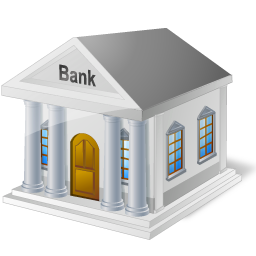 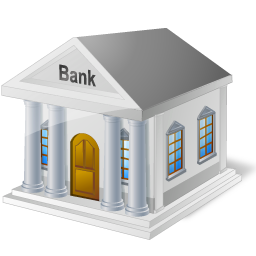 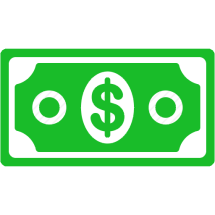 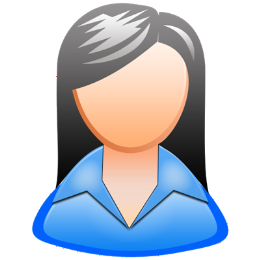 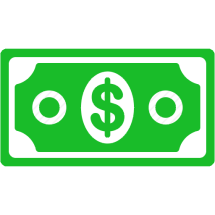 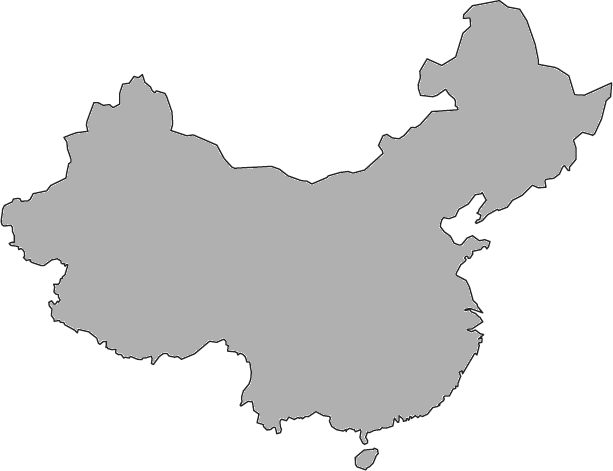 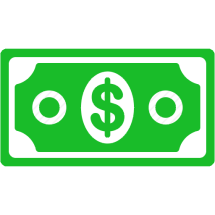 Alice
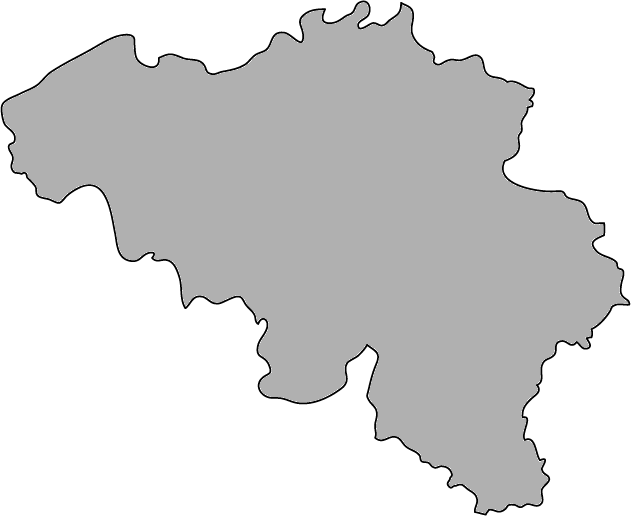 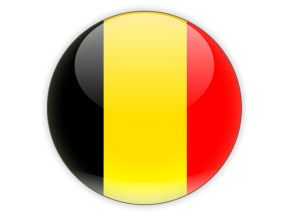 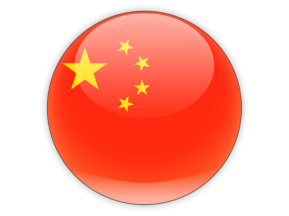 Bob
19
Idee
Ok!
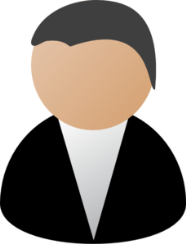 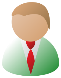 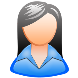 Ik transfereer 0,4 BTC naar      .
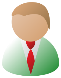 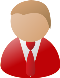 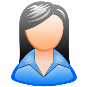 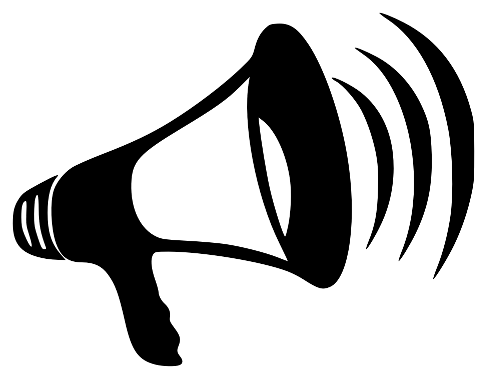 Dave
Ok!
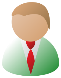 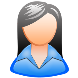 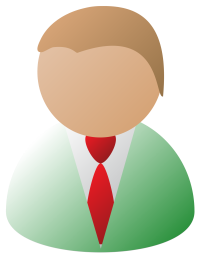 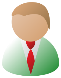 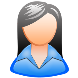 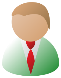 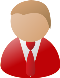 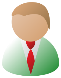 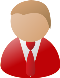 0,4 BTC        →
0,4 BTC        →
0,4 BTC        →
0,4 BTC        →
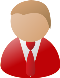 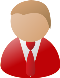 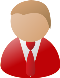 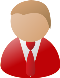 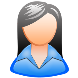 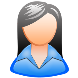 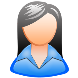 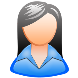 Bob
Charlie
Ok!
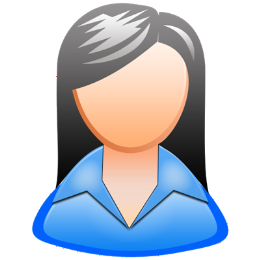 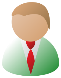 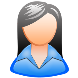 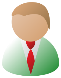 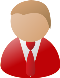 Alice
20
Traditioneel Contract
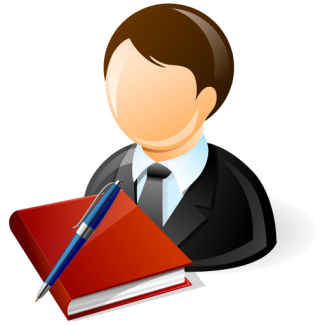 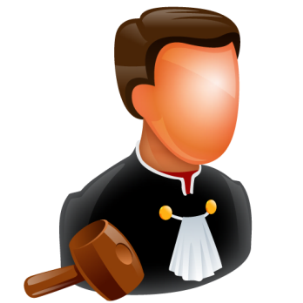 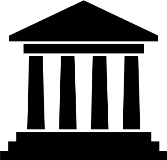 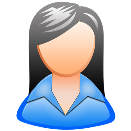 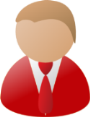 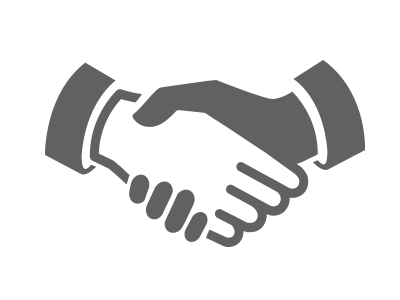 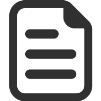 Text
Contract afgedwongen door wetgeving (bindend)
Mogelijks vertrouwde autoriteit vereist
21
Smart contract
Werkelijkheid iets complexer
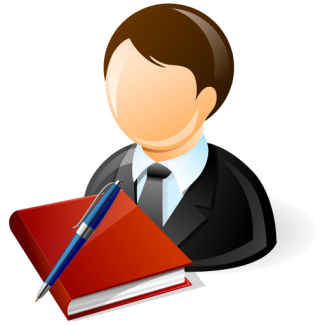 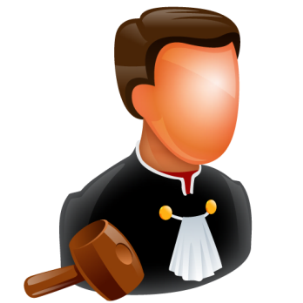 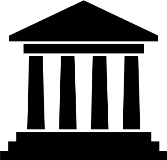 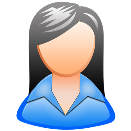 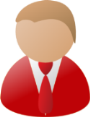 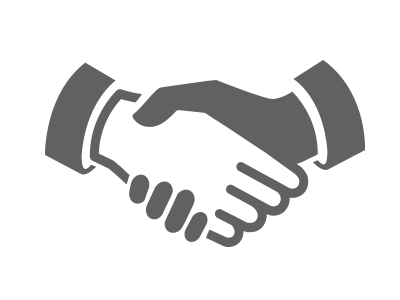 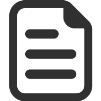 Code
Text
Contract afgedwongen door technologie
Sneller & efficiënter
Geen vertrouwde autoriteit nodig
22
Gedistribueerd vertrouwen
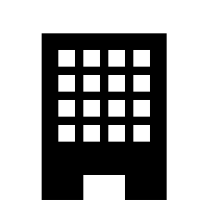 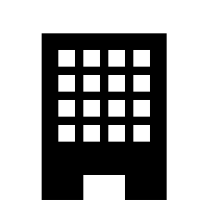 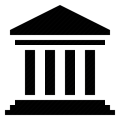 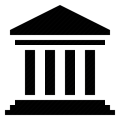 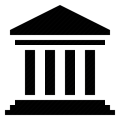 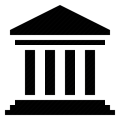 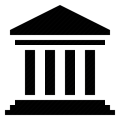 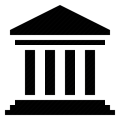 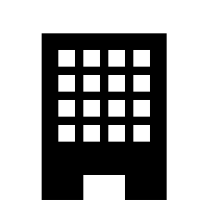 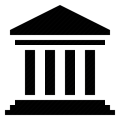 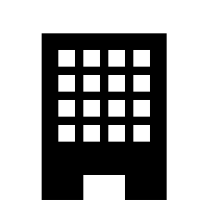 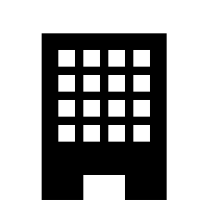 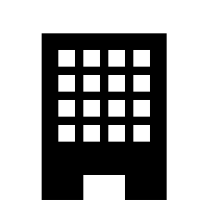 Blockchain netwerk
Opslag
Integriteit, timestamp, onweerlegbaar
Bindende afspraken
D.m.v. smart contracts
23
Blockchain netwerk
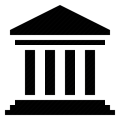 Gedistribueerd
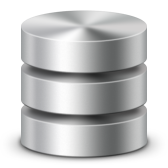 Robuust
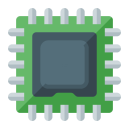 SchaalbaarVeel nodes mogelijk
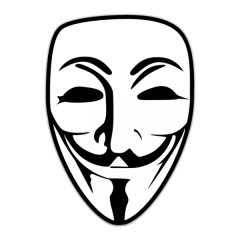 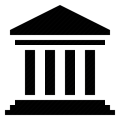 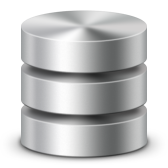 Append-only
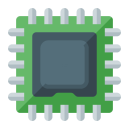 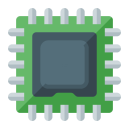 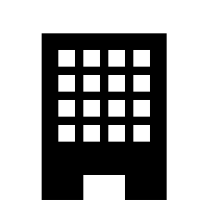 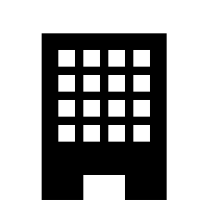 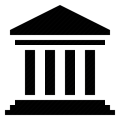 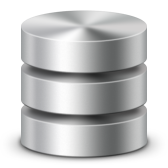 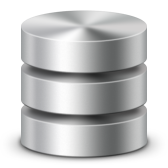 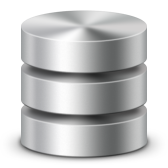 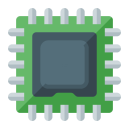 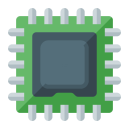 24
Bindende afspraken met smart contracts
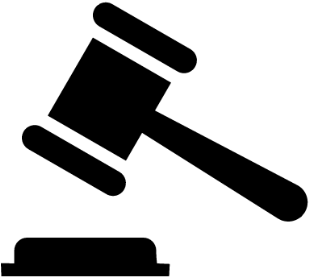 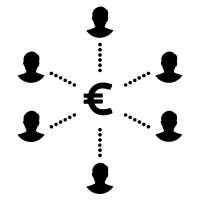 Veiling
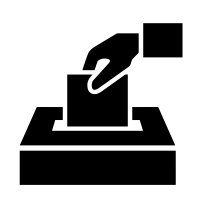 Crowdfunding
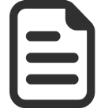 Smart contract kan cryptogeld beheren
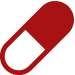 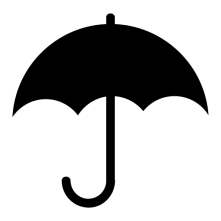 Verkiezingen
Verzekering
Voorschriften
25
Gedistribueerd Vertrouwen
Stelling uit de cryptografieAlles wat gedaan kan worden met een vertrouwde autoriteit kan ook gedaan worden zonder
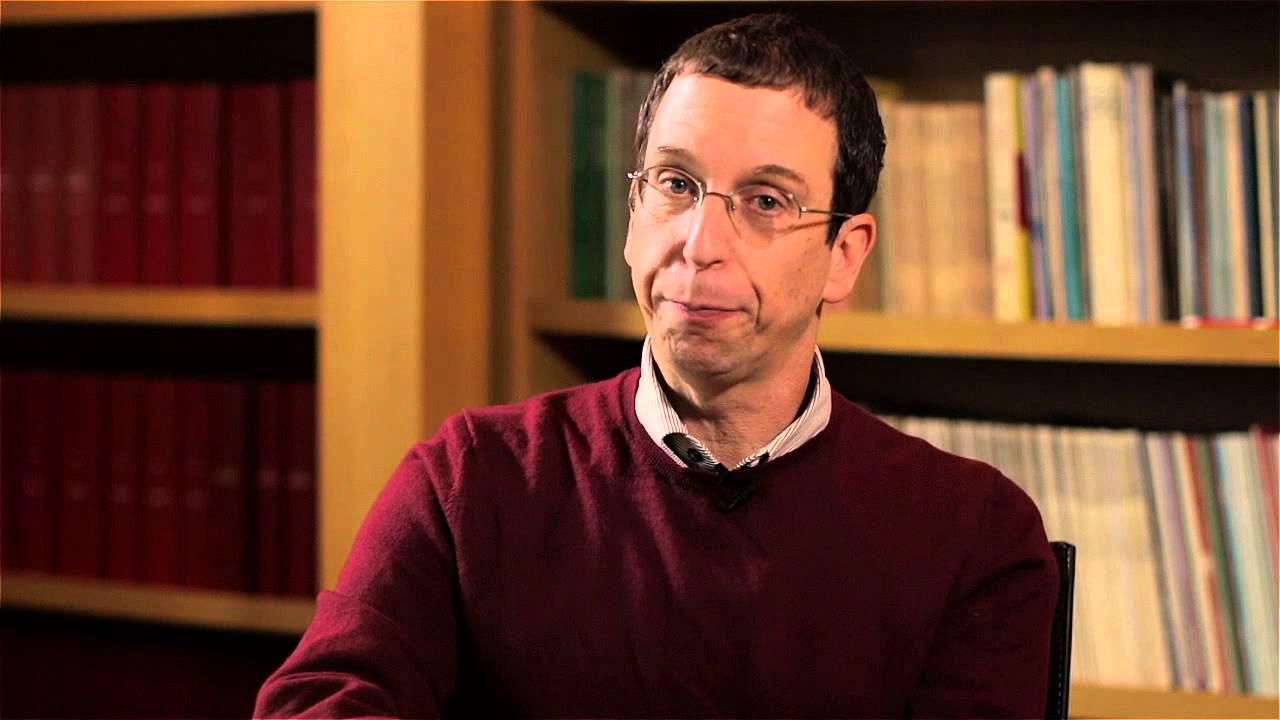 Dan Boneh, Professor Stanford UniversityCrypto expert
Wel overhead wat betreft rekenkracht, opslag en communicatie
Blockchain niet enige technologie voor gedistribueerd vertrouwen
→ Blockchain trigger voor algemenere vraag:
Efficiëntere overheid d.m.v. gedistribueerd vertrouwen?
26
Essentie van blockchain
gedistribueerd grootboek over het internet

elke actie is en blijft zichtbaar voor iedereen; alleen toevoegen van lijnen is mogelijk

“peer to peer”: er zijn geen tussenpersonen nodig om transacties te doen

beveiligd door onbreekbare cryptografie

bruikbaar voor alles met waarde, in de meest brede betekenis
27
Wat kan een blockchain registreren ?
bestaan: registratie van het bestaan, identiteit en attributen

eigendom: registratie wie de eigenaar is

integriteit: registratie van unieke bestanden (“hashcodes”)

proces: registratie van een keten van events of documenten

overdracht: registratie van de overdracht van eigendom, gegevens of waarde

…
28
Blockchain Toepassingen
Diploma
Alice
Master in Lego Design
Blockchain 1.0
KU Leuven
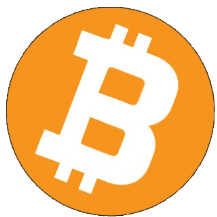 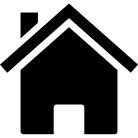 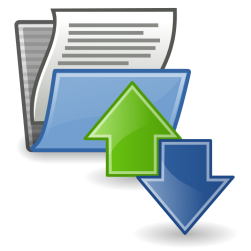 Financiëletransacties
Recordkeeping
Transferactiva
Datatransfer
Verminderd vertrouwen vereist in centrale / intermediaire partijen
29
Record Keeping
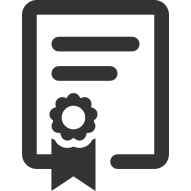 Eigenschappen, certificaten, rechten, …
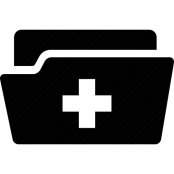 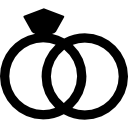 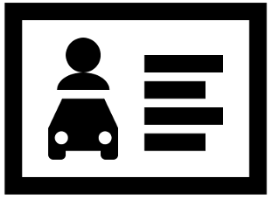 Medische records
Diploma
Rijbewijs
huwelijk
(-scontract)
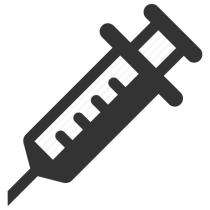 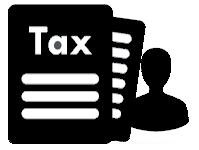 Belastingen
Vaccinatie
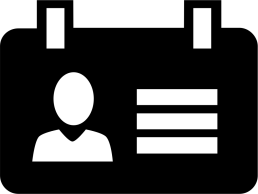 Supply chain Tracking
Identiteits-gegevens
Zo weinig mogelijk data op blockchain → Vaak slechts fingerprint (hash)
30
Applicaties / PoCs
Digitale handtekeningen
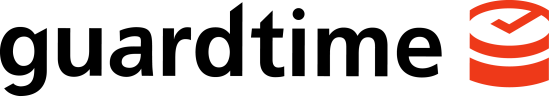 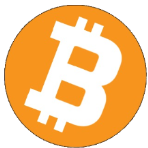 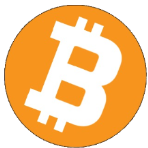 Diploma
Diploma
Registratie huwelijken, geboortes, …
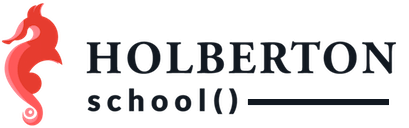 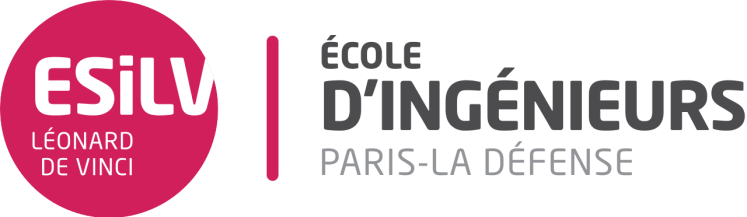 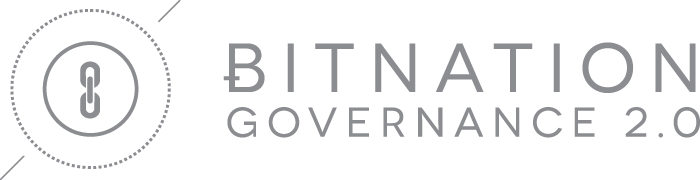 Identiteit
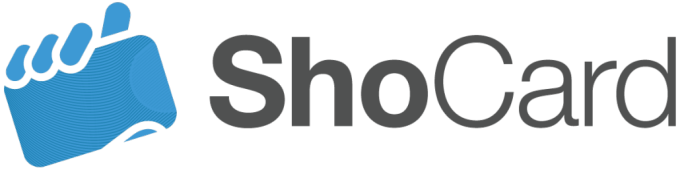 Interne verkiezingen
Deense
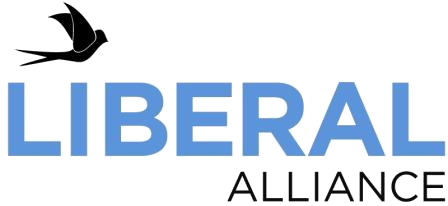 Integriteit & timestamping EHR
Uitgaven mensen met uitkering
+
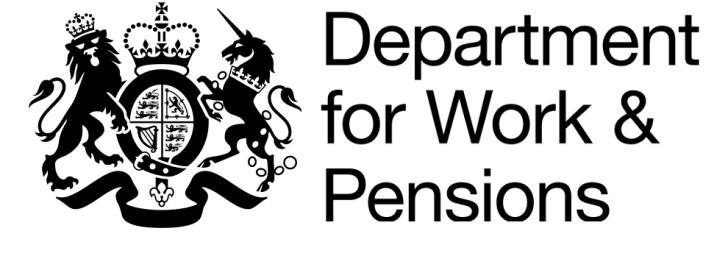 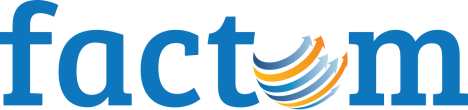 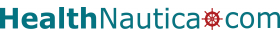 31
Record Keeping (Vereenvoudigd)
Diploma
Transaction 9AF
Alice
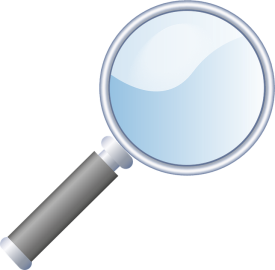 Master in Lego Design
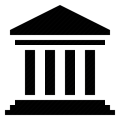 9AF
KU Leuven
Alice
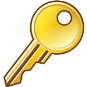 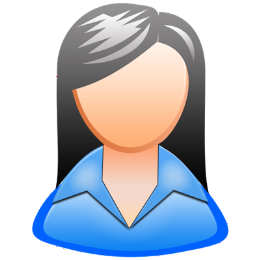 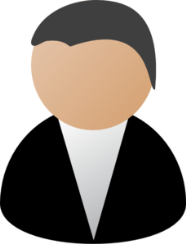 Werkgever
Alice zelf hoeft geen blockchain account of kopie te hebben
Alice
In werkelijkheid vaak extra crypto (hashing, encryptie, pseudoniemen)
Gelijkaardig aan digitale handtekening, maar meer mogelijkheden
32
Identiteitsgegevens
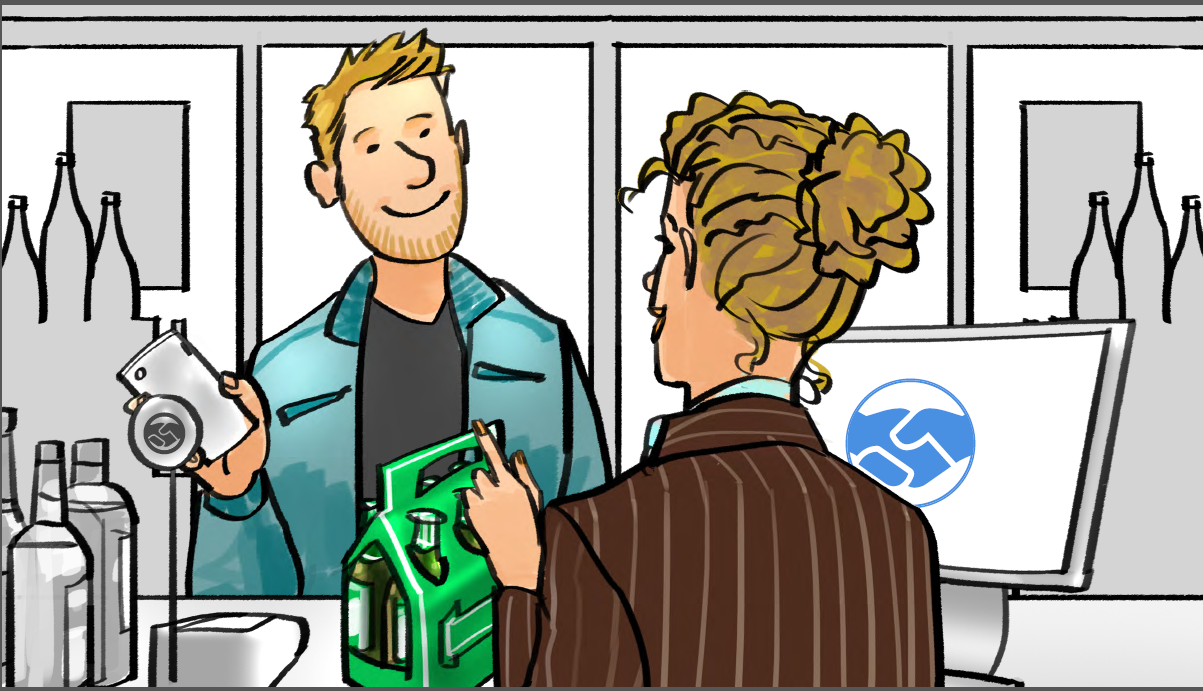 © blockchainpilots.nl
33
Identiteitsgegevens
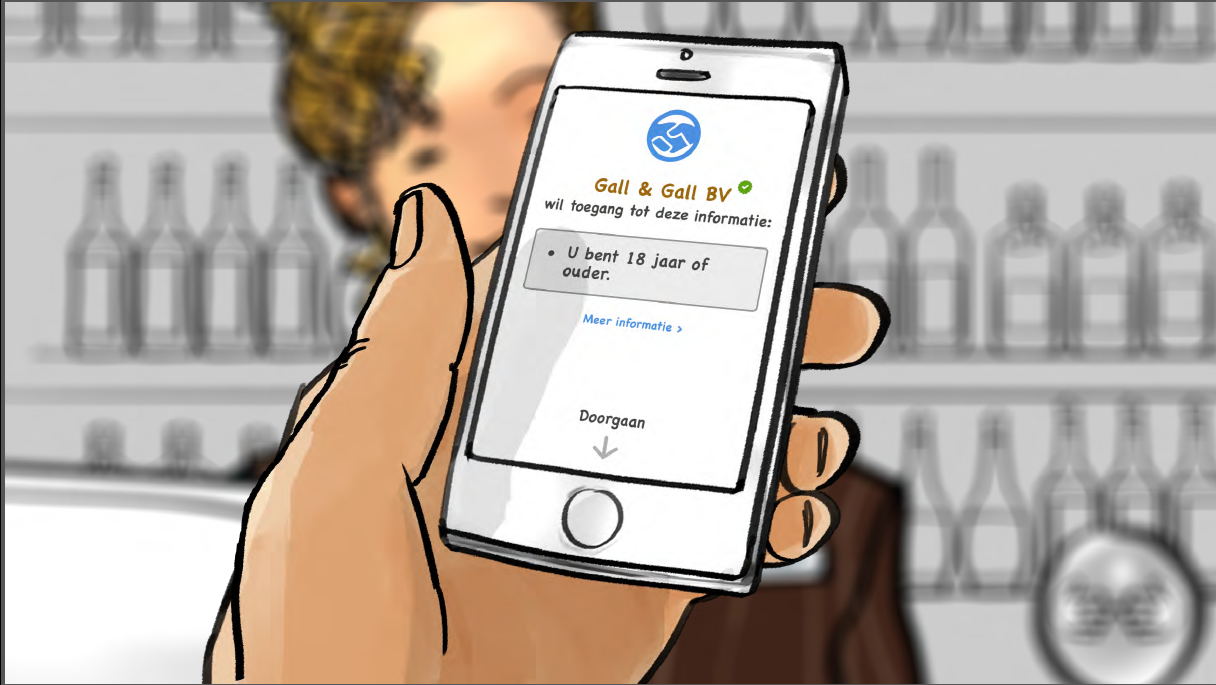 © blockchainpilots.nl
34
Identiteitsgegevens
Ok, deze persoon is ouder dan 18 jaar.
Transaction 9AF
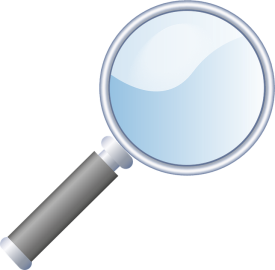 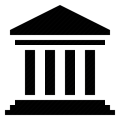 Geboortedatum
Geboortedatum
Naam
9AF
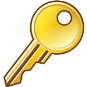 Postcode
…
Bewijs
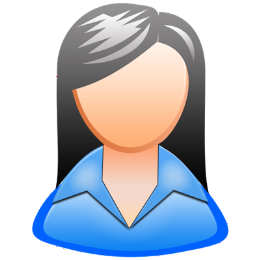 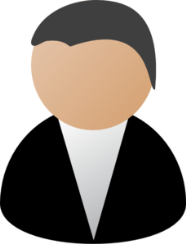 Bewijs
< vandaag – 18 jaar
Verkoper
Alice
Gebruik complexe cryptografie (zero-knowledge proofs)
35
Tracking Supply Chain
voedsel, diamanten, auto’s en hun onderdelen, ….
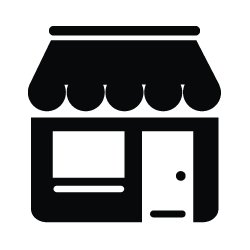 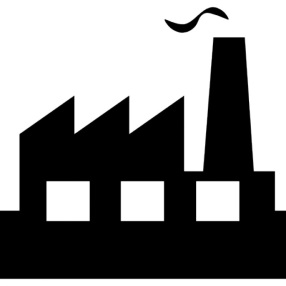 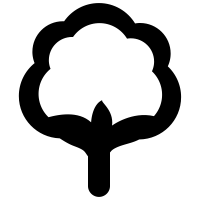 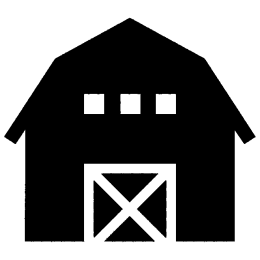 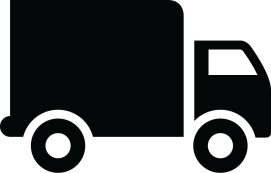 Grondstoffen
Toeleverancier
Producent
Distributeur
Detailhandel
Waar bevindt zich het noodzakelijke onderdeel?
Hoe zit het met de herkomst van mijn product?
Mogelijke cases: Voedselveiligheid, afvalverwerking
36
Blockchain Toepassingen
Diploma
Alice
Master in Lego Design
Blockchain 1.0
KU Leuven
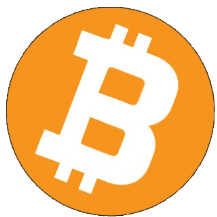 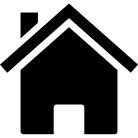 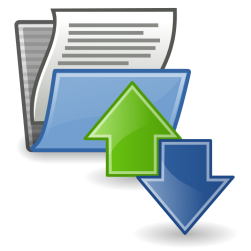 Financiëletransacties
Recordkeeping
Transferactiva
Datatransfer
Verminderd vertrouwen vereist in centrale / intermediaire partijen
37
Transfer Activa
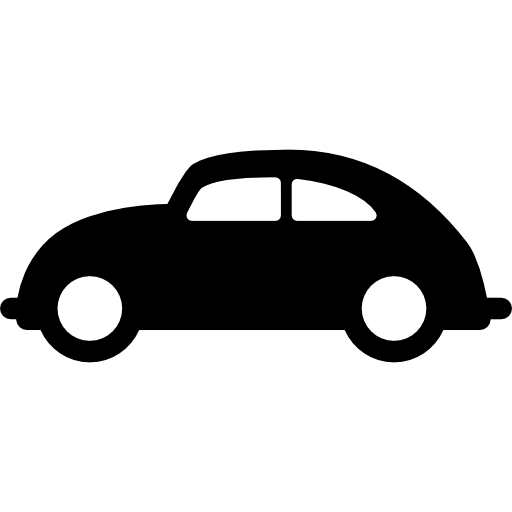 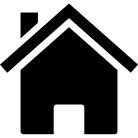 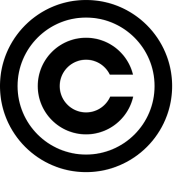 Wagen
VastgoedKadaster
Auteursrechten
.bit
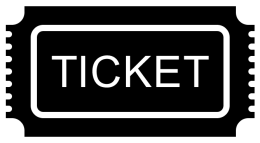 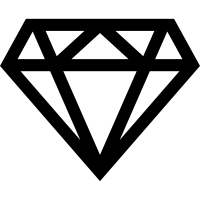 Domeinnaam
Ticket
Diamant
Zo weinig mogelijk data op blockchain → Vaak slechts fingerprint (hash)
38
Applicaties
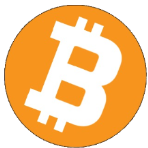 Auteursrechten
Diamanten
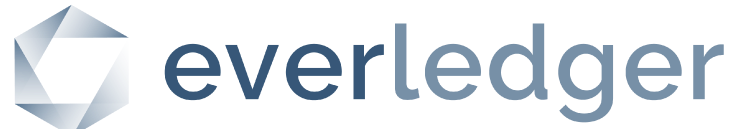 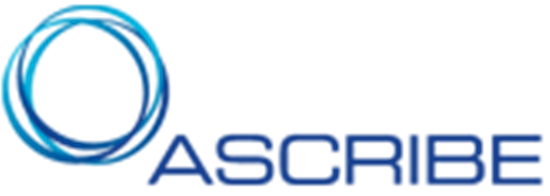 Domeinnamen
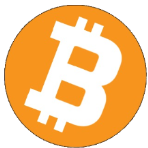 Domeinnamen
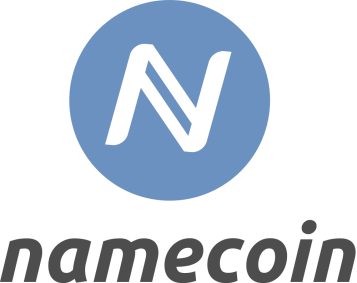 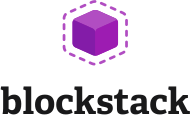 Kadaster
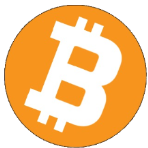 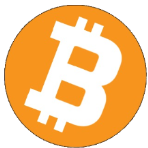 Platform
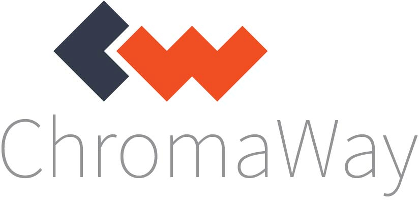 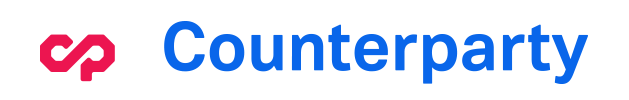 39
Value Transfer
Transaction 9BG
Transaction 23F
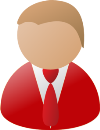 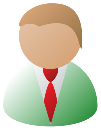 →
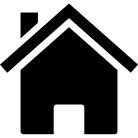 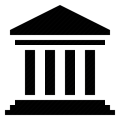 →
9BG
23F
De nieuwe eigenaar van         is      .
De rechtmatige eigenaar van         is      .
De nieuwe eigenaar van         is      .
Transaction XP0
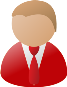 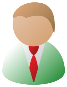 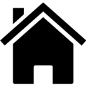 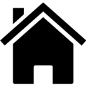 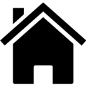 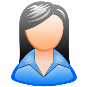 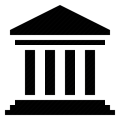 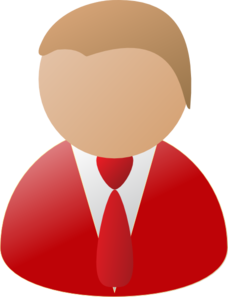 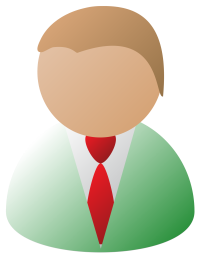 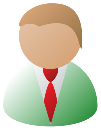 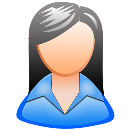 →
Eigenaar 1 (Bob)
Eigenaar 2 (Charlie)
Erkende authoriteit
(hypotheekbewaarder)
Autoriteit blijft nodig
40
Bewijs van Bezit
Transaction 9BG
Transaction 23F
Transaction XP0
Transaction ???
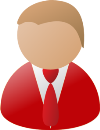 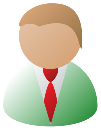 →
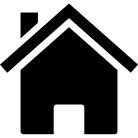 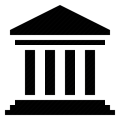 →
9BG
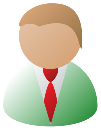 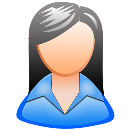 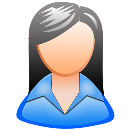 23F
→
→
Inderdaad,       is de rechmatige eigenaar van       .
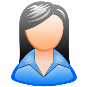 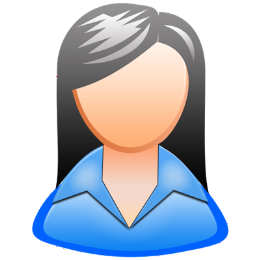 XP0
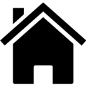 ?
XP0
Alice
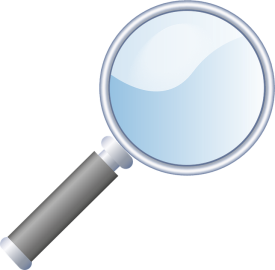 Alice hoeft zelf geen kopie van blockchain te hebben
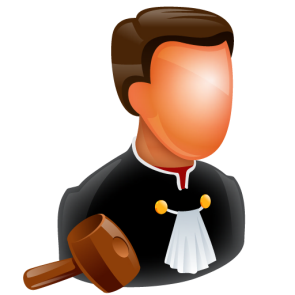 Volledige historiek zichtbaar
Rechter
41
Blockchain Toepassingen
Diploma
Alice
Master in Lego Design
Blockchain 1.0
KU Leuven
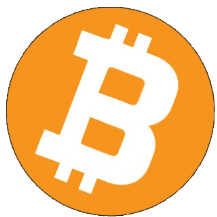 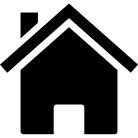 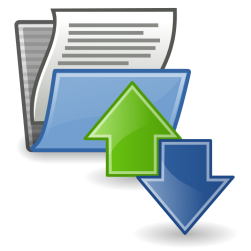 Financiëletransacties
Recordkeeping
Transferactiva
Datatransfer
Verminderd vertrouwen vereist in centrale / intermediaire partijen
42
Data Transfer
Vb. Verzekerbaarheid: Is burger aangesloten bij een ziekenfonds?
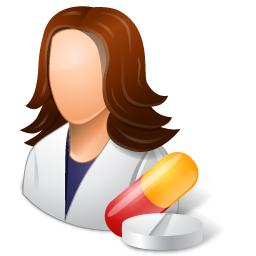 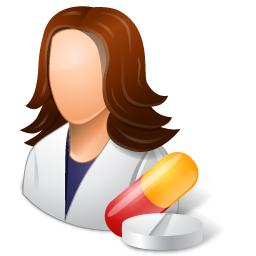 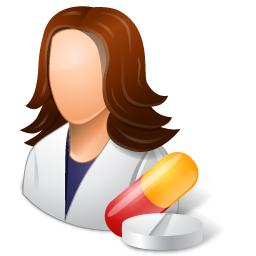 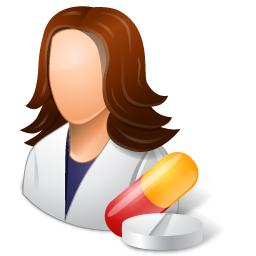 Apotheker
Apotheker
Apotheker
Apotheker
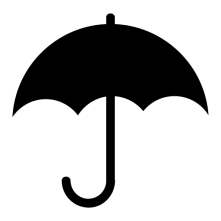 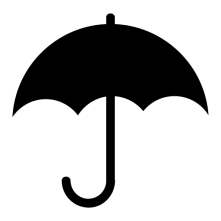 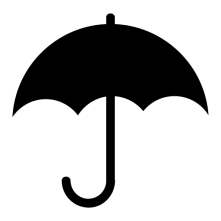 Mutualiteit
Mutualiteit
Mutualiteit
43
Data Transfer
Vb. Verzekerbaarheid: Is burger aangesloten bij een ziekenfonds?
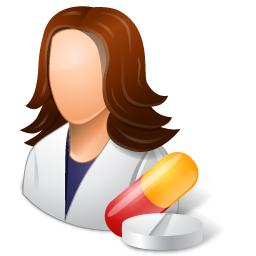 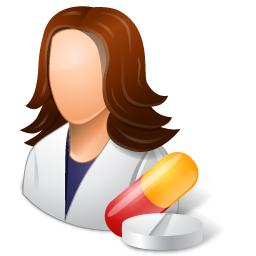 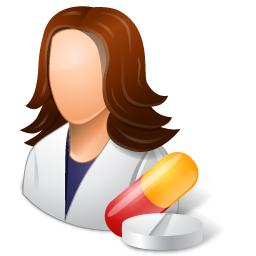 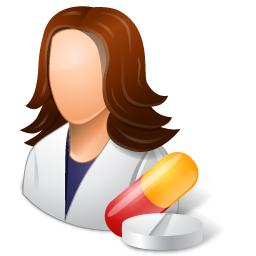 Apotheker
Apotheker
Apotheker
Apotheker
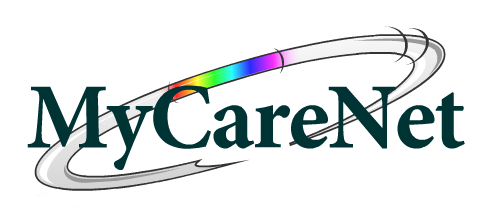 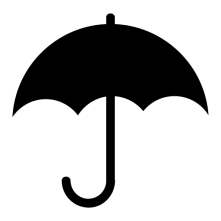 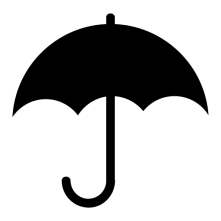 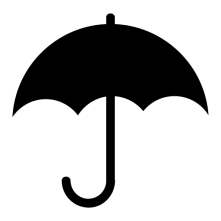 Mutualiteit
Mutualiteit
Mutualiteit
Data Transfer
Vb. Verzekerbaarheid: Is burger aangesloten bij een ziekenfonds?
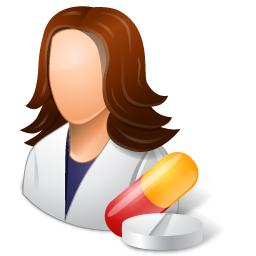 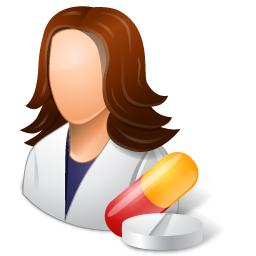 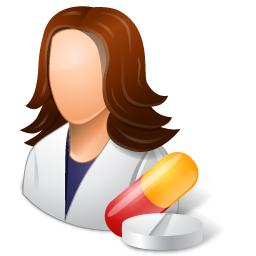 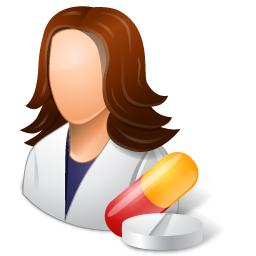 Apotheker
Apotheker
Apotheker
Apotheker
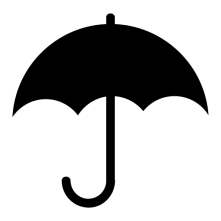 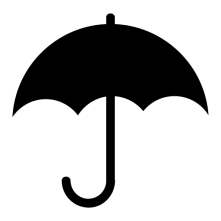 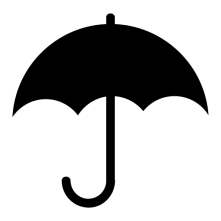 Mutualiteit
Mutualiteit
Mutualiteit
Iedereen steeds meest recente informatie
Geen high availability vereist
Mogelijks extra bescherming (cryptografie) vereist→ extra complexiteit
45
Blockchain Toepassingen
Diploma
Alice
Master in Lego Design
Blockchain 1.0
KU Leuven
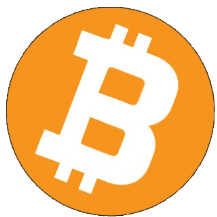 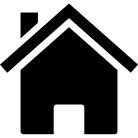 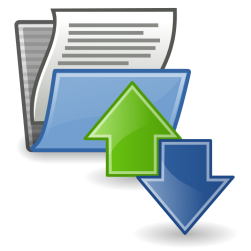 Financiëletransacties
Recordkeeping
Transferactiva
Datatransfer
Verminderd vertrouwen vereist in centrale / intermediaire partijen
46
Blockchain investeringen
Totaal 2016: $ 2,5 miljard
Verwachte groei tot 2022: 35% per jaar
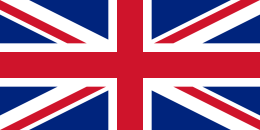 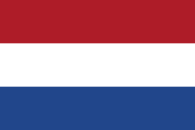 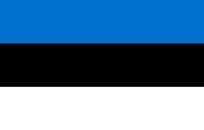 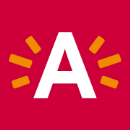 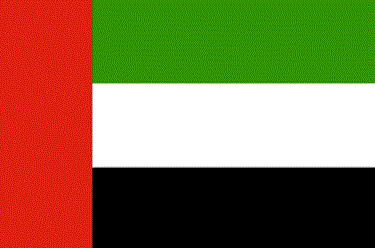 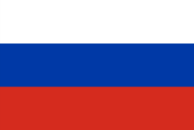 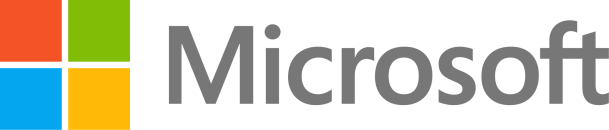 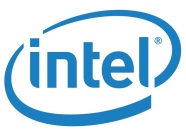 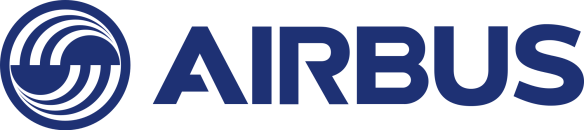 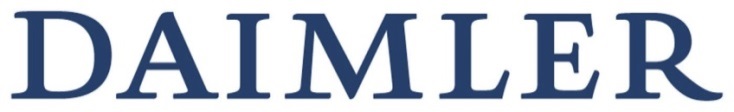 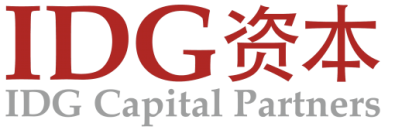 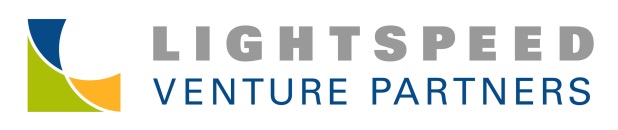 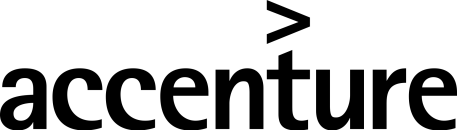 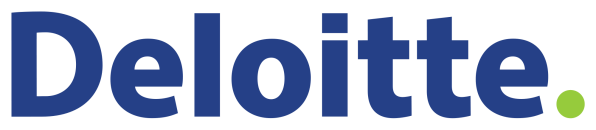 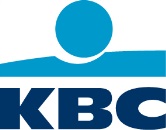 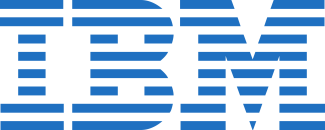 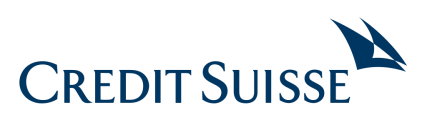 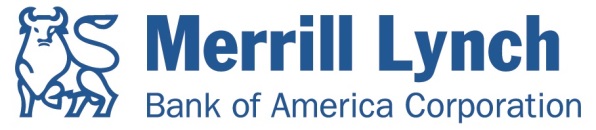 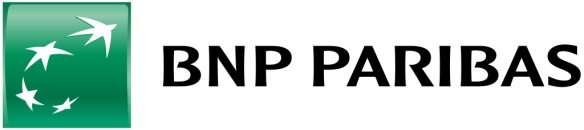 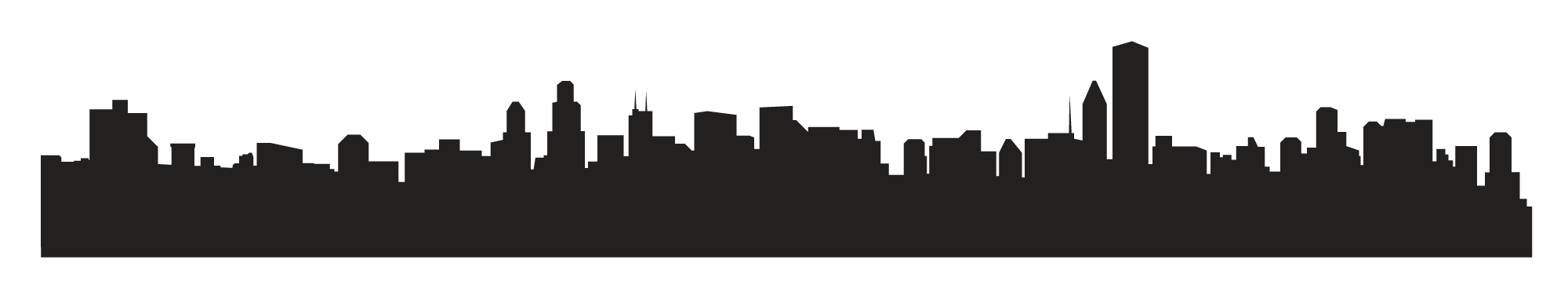 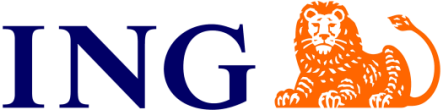 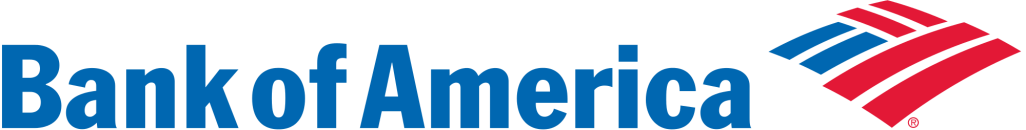 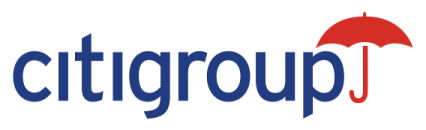 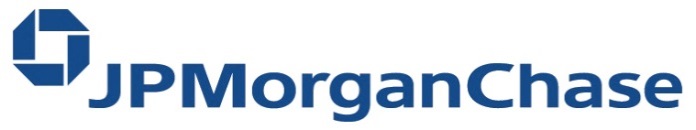 S  t  a  r  t  u  p  s
47
Beter bestuur
Vereenvoudiging voor burger
Gestroomlijnde processen
Transparantie
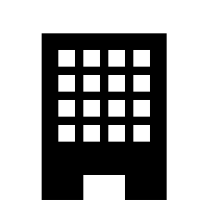 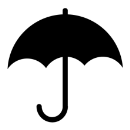 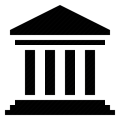 ?
?
?
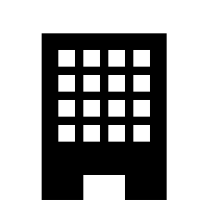 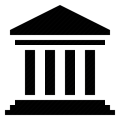 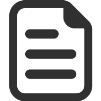 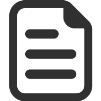 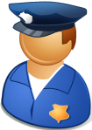 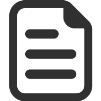 ?
?
?
?
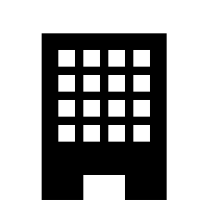 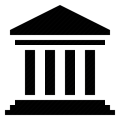 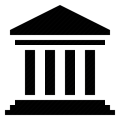 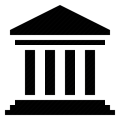 ?
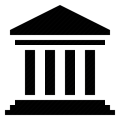 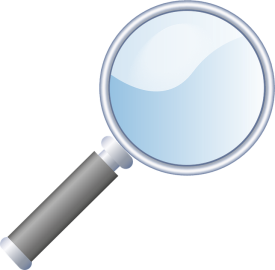 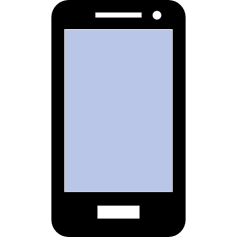 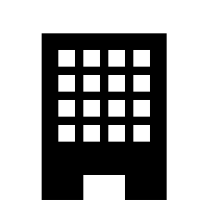 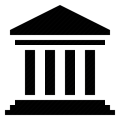 OK
Levensloop
Schuldafhandeling
Voedselveiligheid
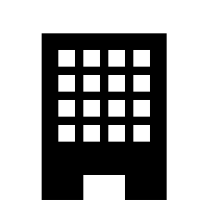 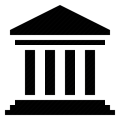 Blockchain veelbelovende technologie
48
Blockchain & overheid
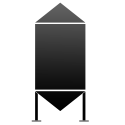 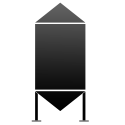 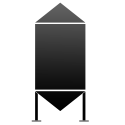 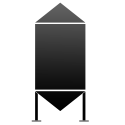 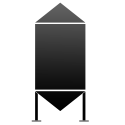 Silo 2.0Gevaar data verspreid in diverse geïsoleerde blockchains
Gecoördineerde aanpak noodzakelijk
om te komen tot blockchain ecosystemen over instellingen heen
Gemeenschappelijke visie
Gemeenschappelijk platform
49
Hype / Potentieel
“Van de respondenten1 stelde 73.1% dat in 2025 belastingen voor het eerst geïnd zullen worden d.m.v. een blockchain, terwijl 57.9% gelooft dat tegen dan 10% van het globale bruto binnenlands product op de blockchain bewaard zal worden.”
2015
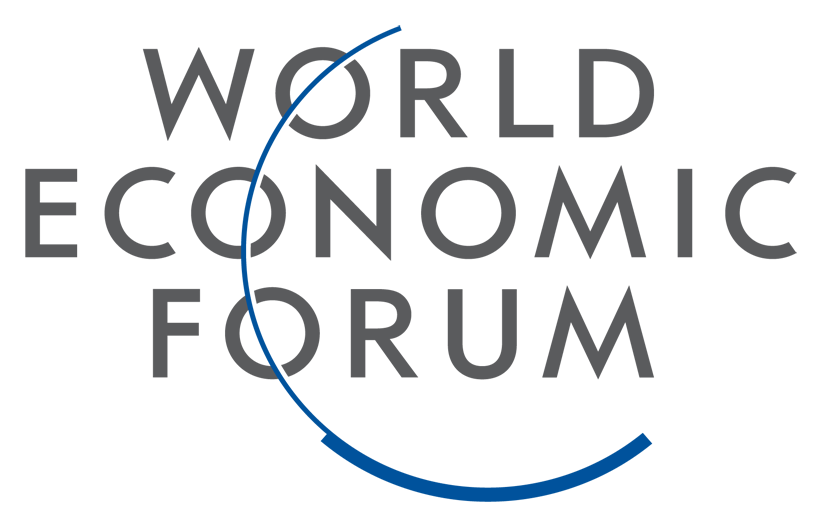 (1) meer dan 800 informatie en communicatie executives en experten
“De trend waarbij trage, gecentraliseerde, proprietary systemen wijken voor snelle, gedistribueerde, open systemen is onstopbaar, en blockchain zal achteraf gezien worden als een belangrijke mijlpaal in deze evolutie.”
				2016
50
Gehouden informatiesessies
B e p e r k i n g e n
H Y P E
H Y P E
U i t d a g i n g e n
P o t e n t i e e l
Opportuniteiten
Risico’s
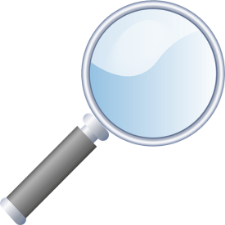 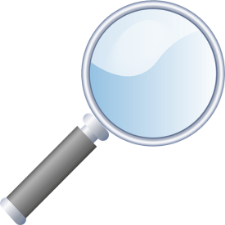 A.d.h.v. achterliggende principes en  mogelijke toepassingen
51
Minimale informatieveiligheidsnormen
na te leven bij indiening machtigingsaanvraag aan Sectoraal Comité Sociale Zekerheid en Gezondheid
52
Waarom aanpassing minimale normen en beleidslijnen informatieveiligheid ?
er waren wekelijks vele specifieke vragen vanuit instellingen naar actualisatie en verduidelijkingen, bijvoorbeeld rond de  verplichtingen voor externe ICT dienstenleveranciers
EU GDPR verplichtingen dienen geïntegreerd te zijn tegen vrijdag 25 mei 2018 
minimale normen informatieveiligheid v4.0 dateerden van augustus 2014 
informatieveiligheid omvat meer dan ISO 27001
minimale normen informatieveiligheid v4.0 omvatten zowel normen als beleidslijnen
documenten rond informatieveiligheid op de website van KSZ waren van diverse data en layout
53
Aanpassing in 26 werkgroepen
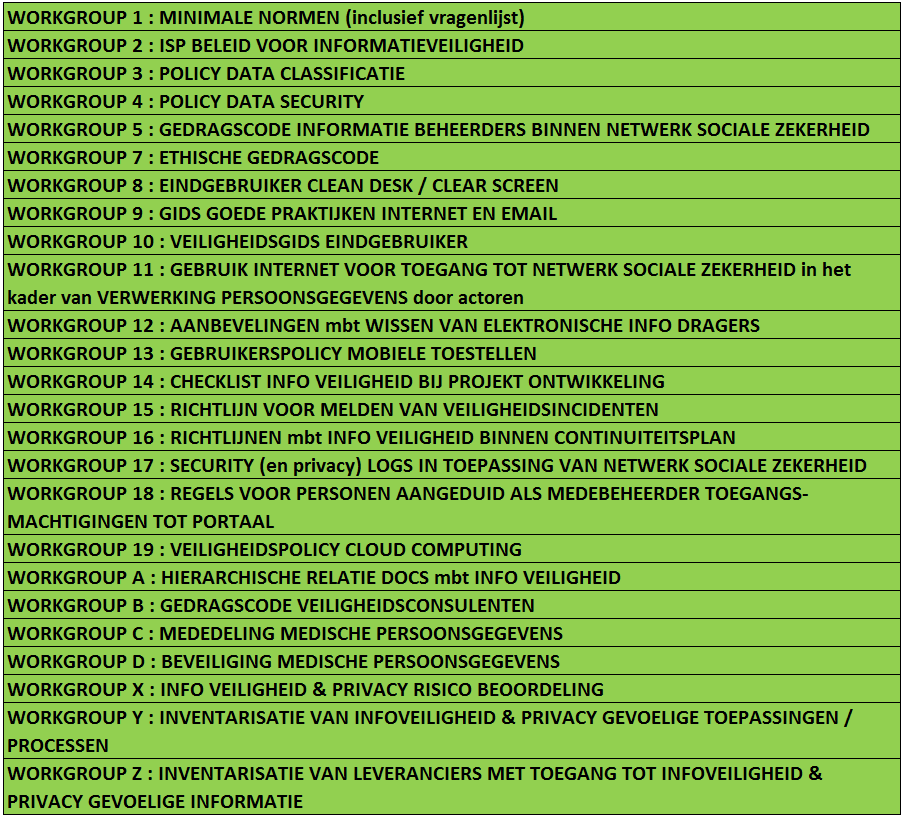 Actief in de
periode
oktober 2016 -
februari 2017
54
Extra werkzaamheden in 2017
uitwerking van 1 aangepaste vragenlijst voor de evaluatie van de minimale normen informatieveiligheid en privacybescherming (v2017) 

uitwerking van 1 nieuwe vragenlijst voor derde partijen (IT leveranciers) rond hun informatieveiligheid & privacybescherming
55
Resultaat: minimale normen en beleidslijnen v2017
https://www.ksz-bcss.fgov.be/nl/veiligheid-en-privacy/publicaties/informatieveiligheidsbeleid
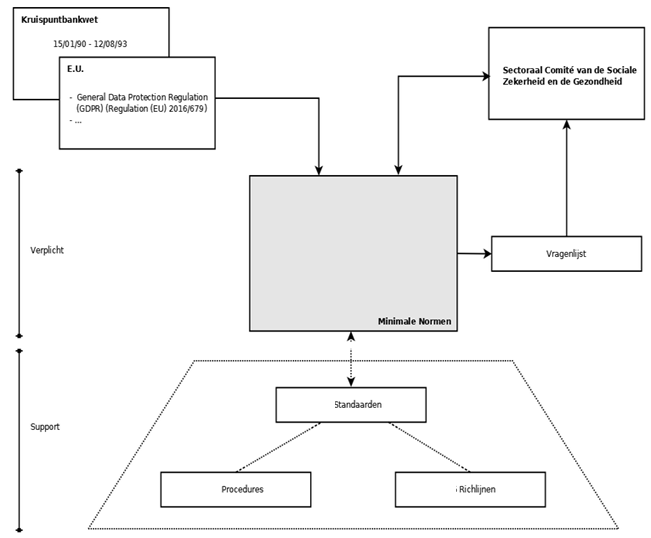 Beleidslijnen
56
Resultaat: minimale normen en beleidslijnen v2017
https://www.ksz-bcss.fgov.be/nl/veiligheid-en-privacy/publicaties/minimale-normen
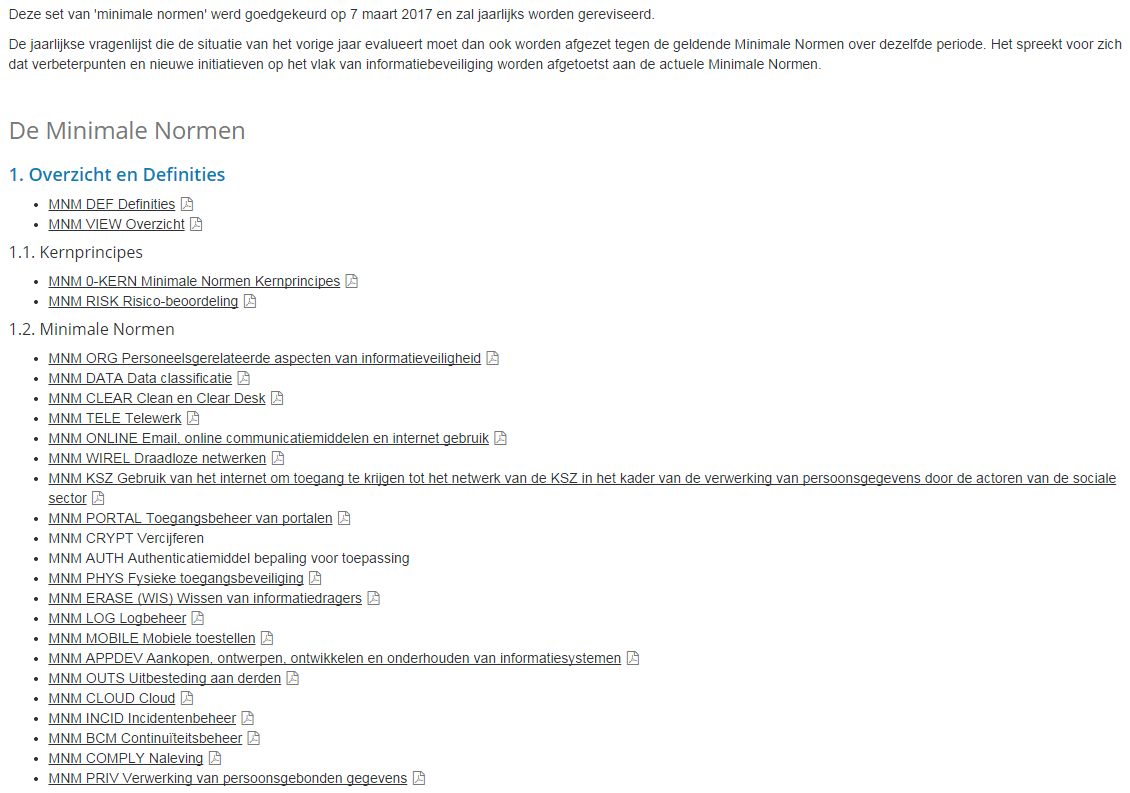 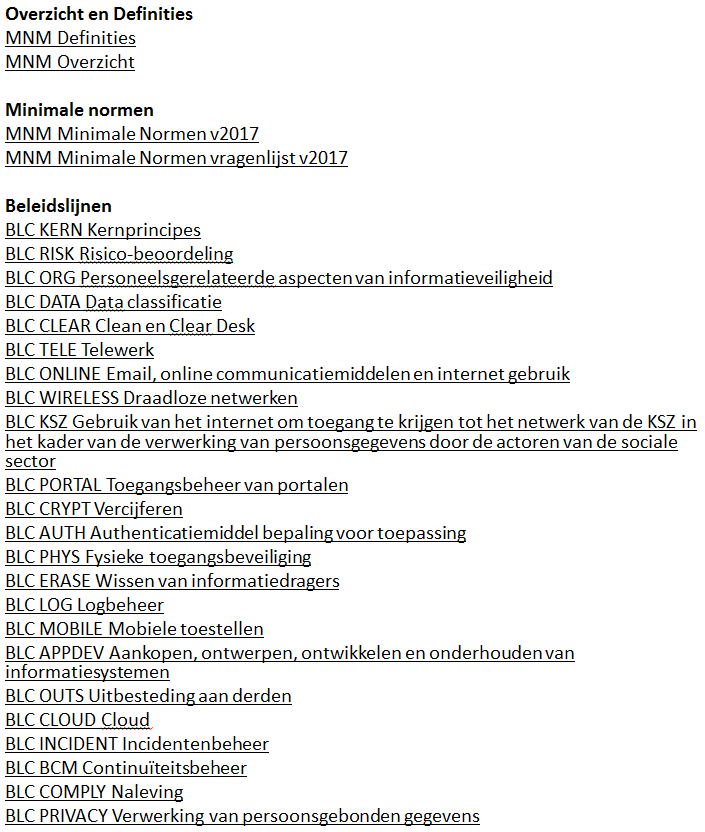 57
Volgende stappen in 2017
opvolging van alle komende EU GDPR verduidelijkingen door de Belgische Privacycommissie voor integratie in de minimale normen en beleidslijnen informatieveiligheid & privacybescherming v2018

conformering rol informatieveiligheidsconsulent aan vereiste van data protection officer (DPO) van EU GDPR
58
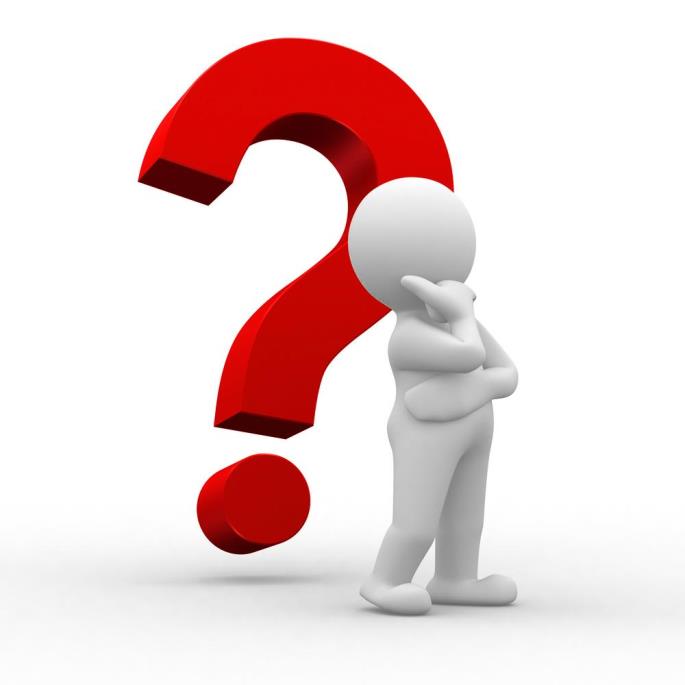 Frank Robben
Administrateur-generaal  
Kruispuntbank van de Sociale Zekerheid


frank.robben@ksz.fgov.be 

@FrRobben

http://www.ksz.fgov.be
https://www.socialsecurity.be
http://www.frankrobben.be
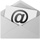 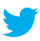